ร้อยละ 55  ของประชาชนวัยทำงานอายุ 30-44 ปี มีค่าดัชนีมวลกายปกติ
Promotion, Prevention & Protection Excellence 
(ยุทธศาสตร์ด้านส่งเสริมสุขภาพ ป้องกันโรค และคุ้มครองผู้บริโภคเป็นเลิศ)
โครงการพัฒนาและสร้างเสริมศักยภาพคนไทยกลุ่มวัยทำงาน
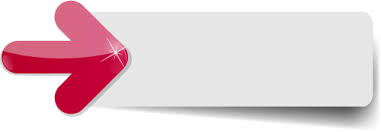 KPI 10
ประชาชนอายุ 30 ปี 0 เดือน 0 วัน – 44 ปี 11 เดือน 29 วัน ที่มารับบริการในสถาน
                  บริการสาธารณสุข ได้แก่ รพศ./ รพช./ รพท. และ รพ.สต.
                          น้ำหนักเหมาะสมกับส่วนสูง โดยมีค่าดัชนีมวลกายอยู่ในช่วง 
                        18.5-22.9 กก./ตรม. โดยคำนวณจาก น้ำหนัก (กก.) / ส่วนสูง (ตรม.)
                           รพ.สต.และ PCU ของโรงพยาบาลบันทึกในโปรแกรมหลักของสถานบริการ
                         เช่น HosXP PCU เป็นต้น และส่งออกข้อมูลตามโครงสร้างมาตรฐาน43แฟ้ม
วัยทำงาน
ดัชนีมวลกายปกติ
วิธีการจัดเก็บข้อมูล
ผลงานเฉลี่ย
   59.70
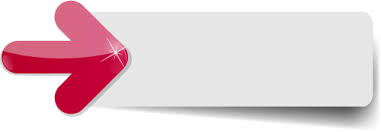 KPI 10
ร้อยละ54 ของประชาชนวัยทำงานอายุ 30-44 ปี มีค่าดัชนีมวลกายปกติ
ผลการดำเนินงาน  ปี 2560
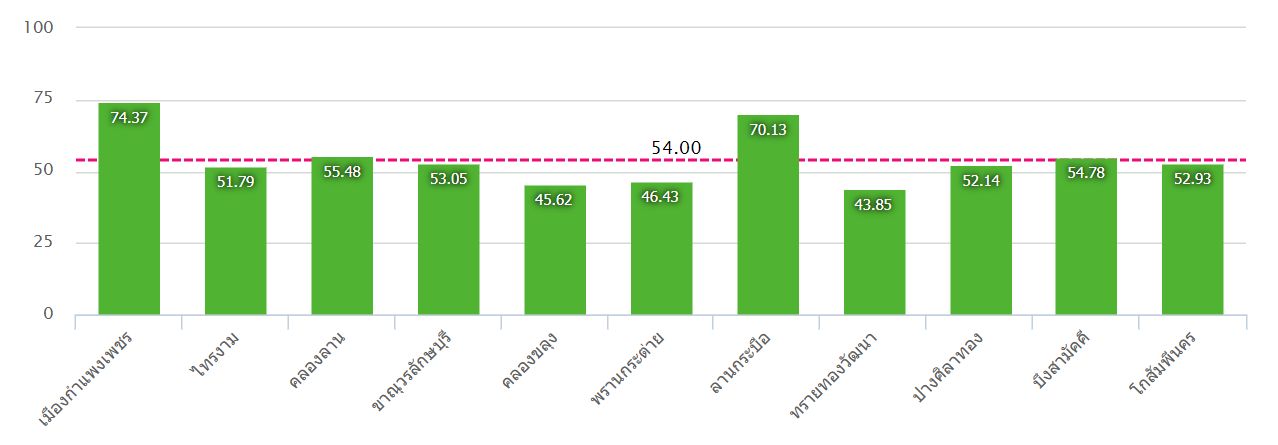 


เป้า 54%
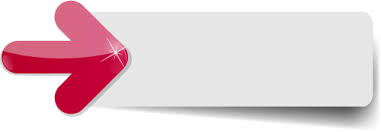 KPI 10
ร้อยละ54  ของประชาชนวัยทำงานอายุ 30-44 ปี มีค่าดัชนีมวลกายปกติ
ผลการดำงาน

เนินงาน  ปี 2560
1.รพสต.เนินกรอย    44.93
2.รพสต.บ้านมหาชัย   37.5
3.รพสต.บ้านแก้วสุวรรณ  38.36
4.พสต.บ้านบ่อแก้ว  48.99
5.รพสต.หนองแม่แตง  51.62
รพสต.บ้านหนองนกชุม   47.41
รพสตบ้านทุ่งทอง          44.39
รพสตบ้านถาวรวัฒนา     45.64
รพสต.บ้านบึงสำราญ      40.95
รพ.ทรายทองวัฒนา       40.83
เป้า 55
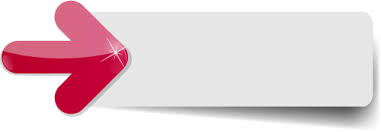 KPI 10
ร้อยละ 55 ของประชาชนวัยทำงานอายุ 30-44 ปี มีค่าดัชนีมวลกายปกติ
แนวทางการดำเนินงาน ;; วัยทำงาน หุ่นดี สุขภาพดี
จังหวัด/อำเภอ
รพ.สต.
ระดับชุมชนหมู่บ้าน
เป้า 55